VEGETARISCHES ESSENPRO ODER CONTRA?
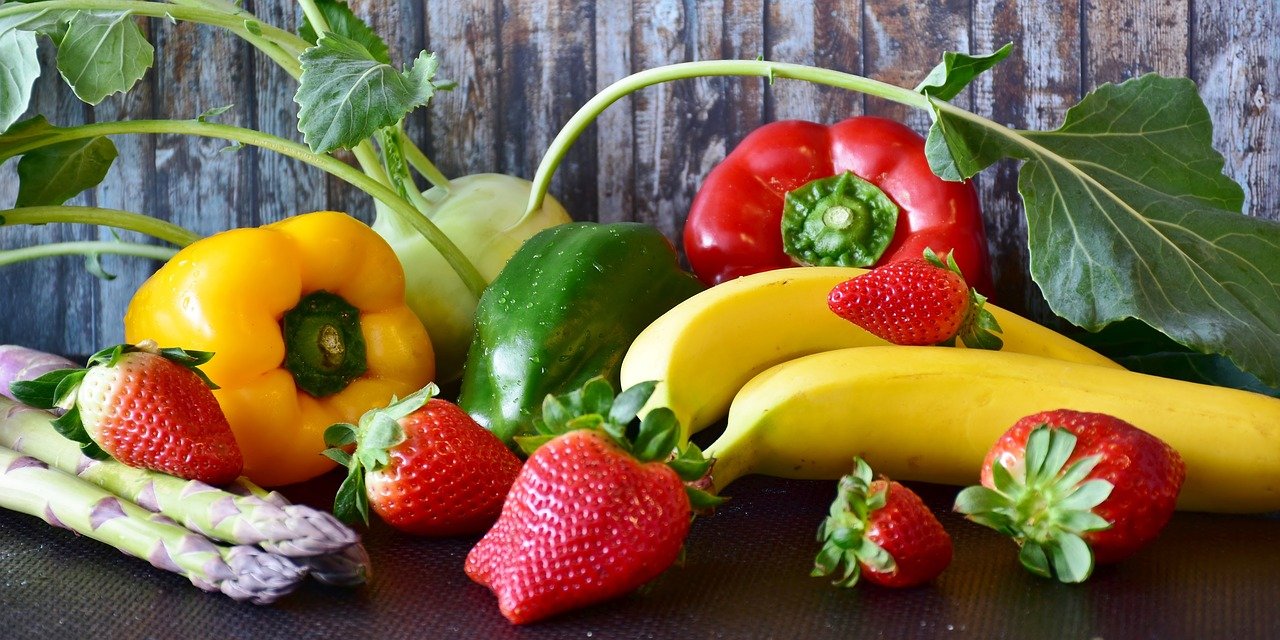 Wer in der Klasse ist Vegetarier / Vegetarierin?
 
Warum?
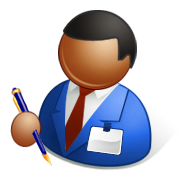 (Übungsheft Seite 43)
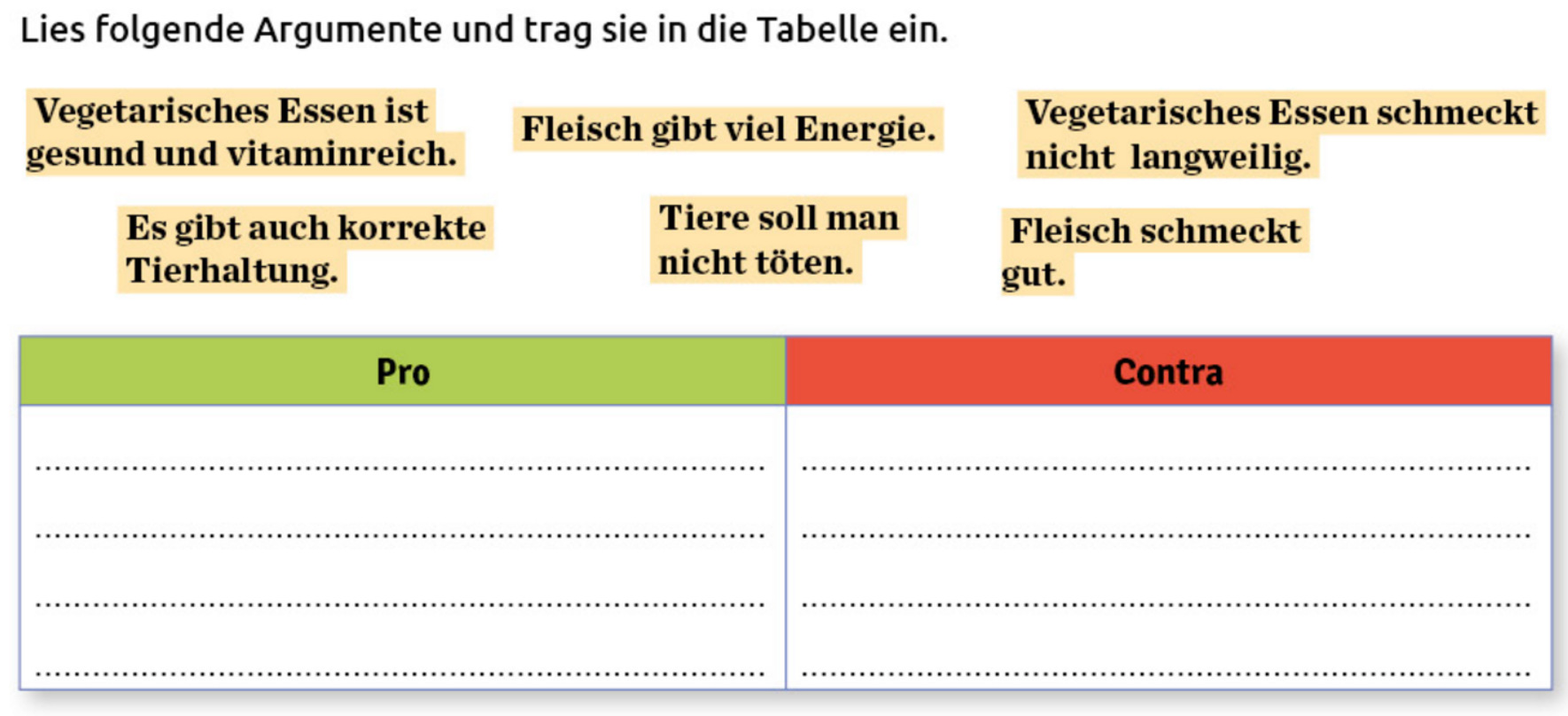 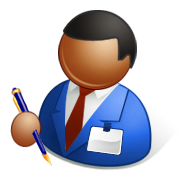 (Arbeitsblatt)
WIE KANN ICH
MEINE MEINUNG AUSDRÜCKEN?
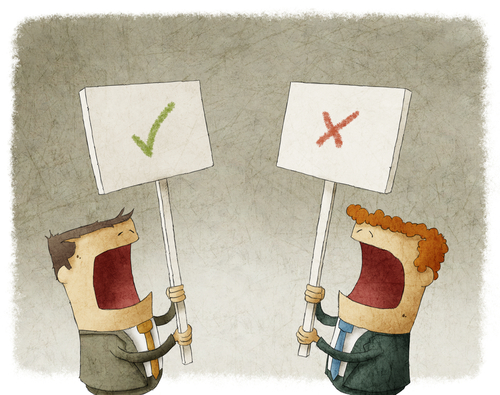 Fleisch gibt viel Energie.
 Ich finde, dass …
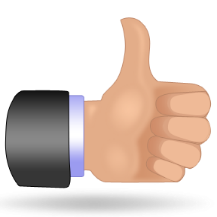 Fleisch viel Energie gibt.
 Ich denke, dass …
Vf
 Ich bin der Meinung, dass …
Fleisch gibt viel Energie.
 Ich finde nicht, dass …
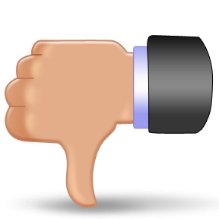 Fleisch viel Energie gibt.
 Ich denke nicht, dass …
Vf
 Ich bin nicht der Meinung, dass …
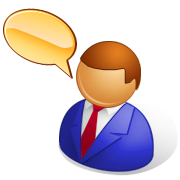 Jetzt bist du dran!
Fleisch gibt viel Energie.
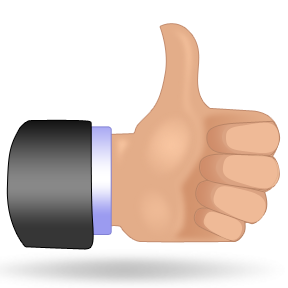 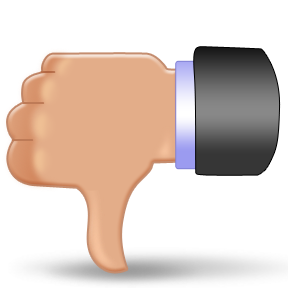 oder
?
Vegetarisches Essen ist gesund.
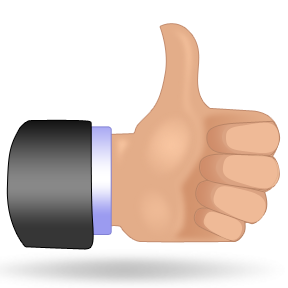 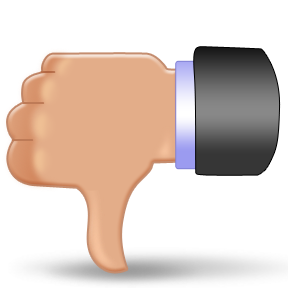 oder
?
Vegetarisches Essen ist vitaminreich.
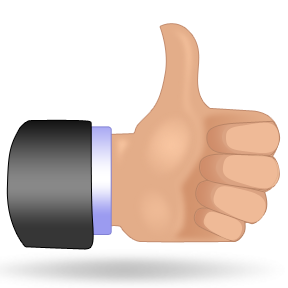 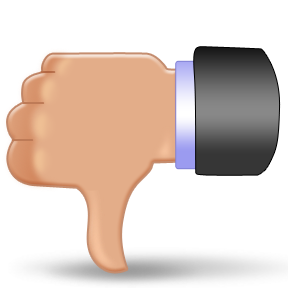 oder
?
Man soll keine Tiere töten.
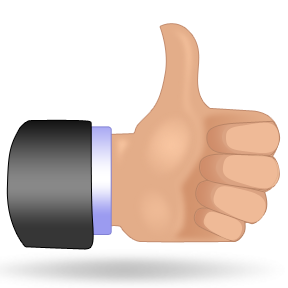 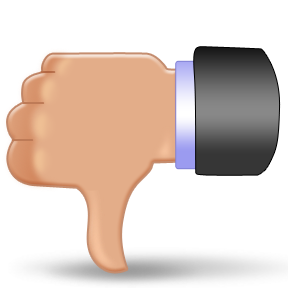 oder
?
Fleisch schmeckt gut.
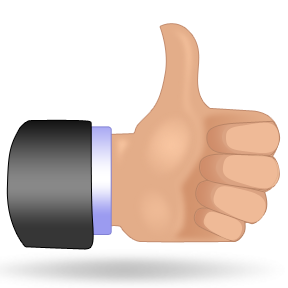 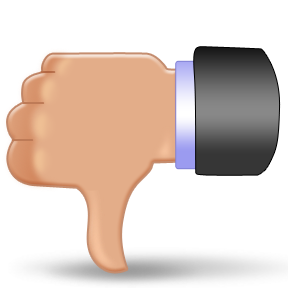 oder
?
Obst und Gemüse sind gesund.
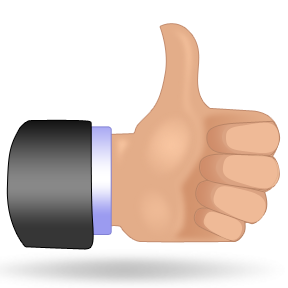 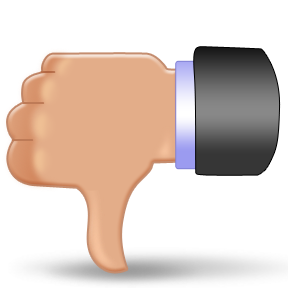 oder
?
Vegetarisches Essen schmeckt nicht gut.
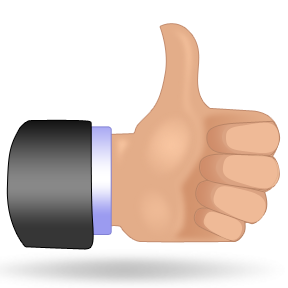 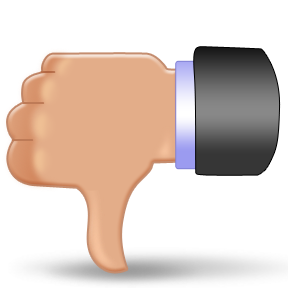 oder
?
Vegetarisches Essen ist gefährlich für die Gesundheit.
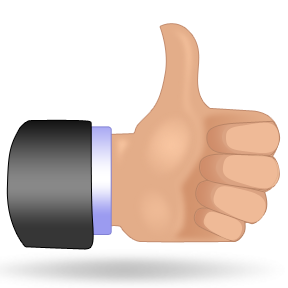 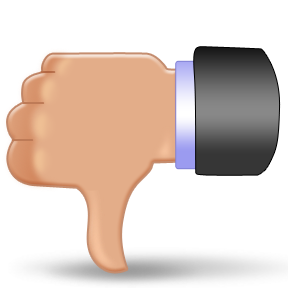 oder
?
Es gibt auch korrekte Tierhaltung.
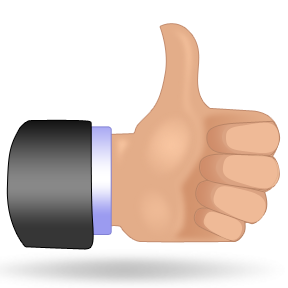 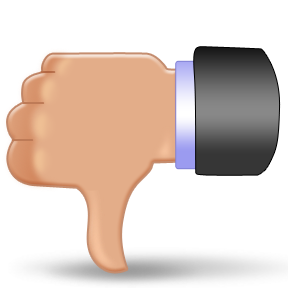 oder
?
Vegetarisches Essen ist gut für die Umwelt.
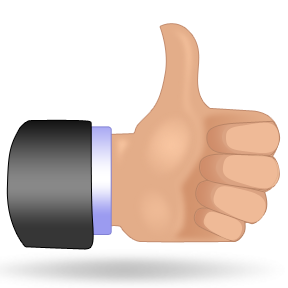 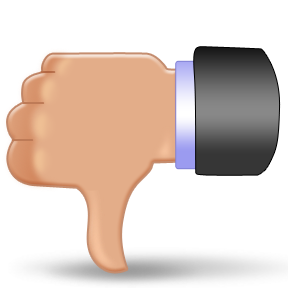 oder
?
Man soll alle Tiere schützen.
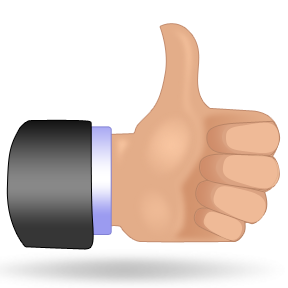 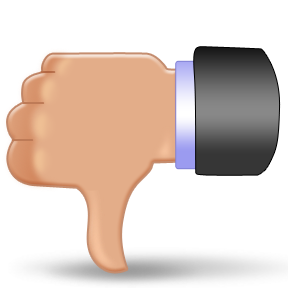 oder
?
Tierquälerei existiert nicht.
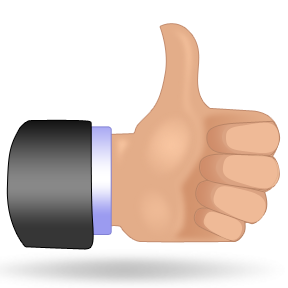 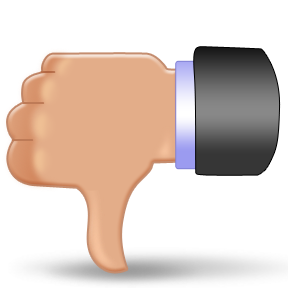 oder
?
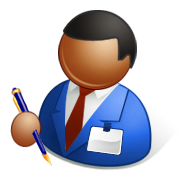 (Arbeitsblatt)
Vegetarisches Essen - meine Meinung:
WIE KANN ICH
AN EINER DEBATTE TEILNEHMEN?
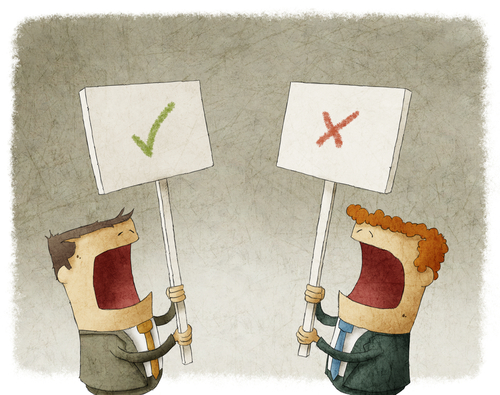 Fleisch gibt viel Energie.
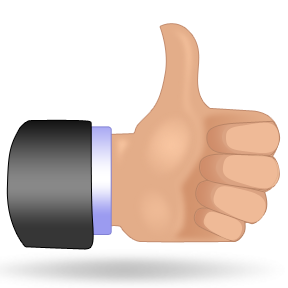  Ich bin mit …. einverstanden!
 Ich finde auch, dass Fleisch viel Energie gibt!
 Außerdem schmeckt Fleisch gut!
Fleisch gibt viel Energie.
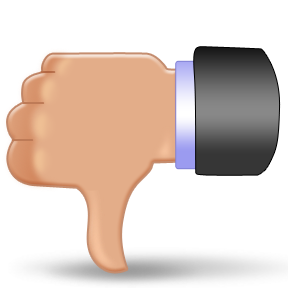  Ich bin mit …. nicht einverstanden!
 Ich finde nicht, dass Fleisch viel Energie gibt!
 Außerdem ist vegetarisch essen nicht gut für die Umwelt!
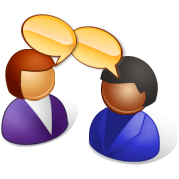 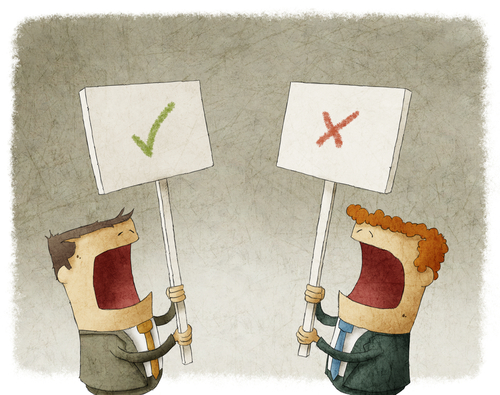 Jetzt seid ihr dran!
Alle Schüler sollen an der Debatte teilnehmen
und ihre Meinung ausdrücken!
Fleisch gibt viel Energie.
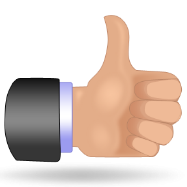 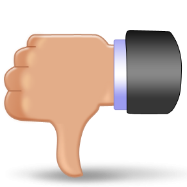 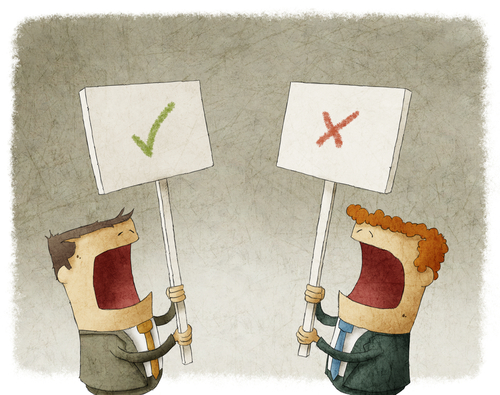 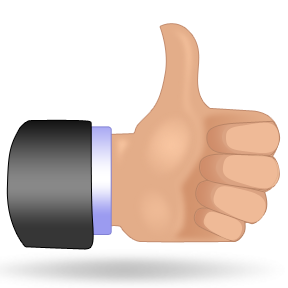 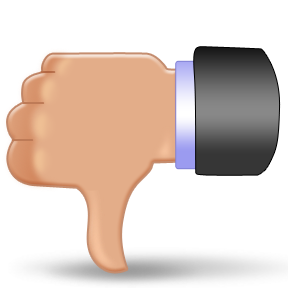 Fleisch gibt viel Energie.
Vegetarisches Essen ist gesund.
Der Mensch ist ein Allesfresser.
Vegetarisches Essen ist vitaminreich.
Es gibt auch korrekte Tierhaltung.
Man soll keine Tiere töten.
Vegetarisches Essen ist langweilig.
Man soll alle Tiere schützen.
Vegetarisches Essen schmeckt nicht gut.
Vegetarisches Essen schmeckt gut.
Fleisch schmeckt gut.
Obst und Gemüse sind gesund.
Vegetarisches Essen ist gefährlich für die
    Gesundheit .
Vegetarisches Essen ist gut
    für die Umwelt.